Instituto Tecnológico de Apizaco
Formación y Desarrollo de Competencias Docentes

Modelo educativo para el siglo XXI
Dimensionamiento del Modelo Educativo para el Siglo XXI
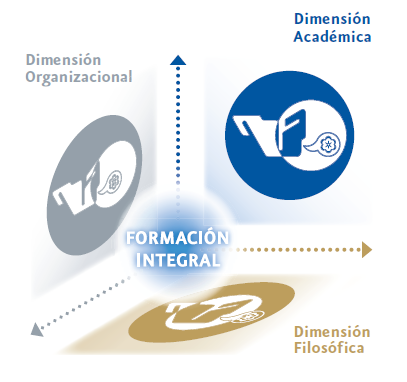 Formación y desarrollo de competencias profesionales
Representación de la DIMENSIÓN ACADÉMICA
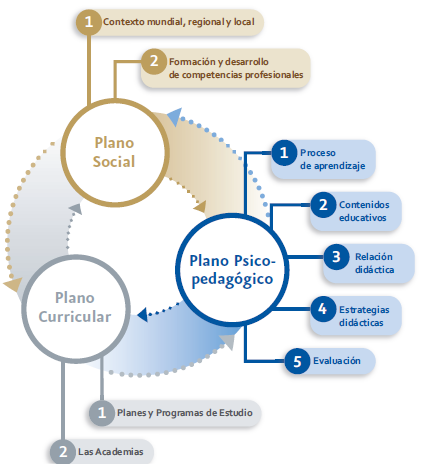 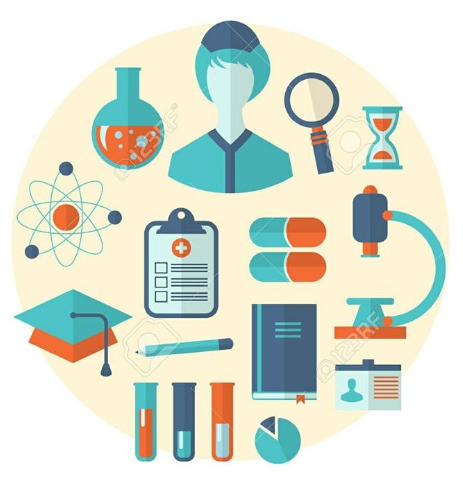 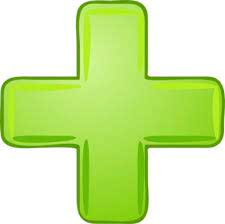 La formación de capital humano 
para la investigación
Los planos social, psicopedagógico y curricular
 de la dimensión académica.
Plano social
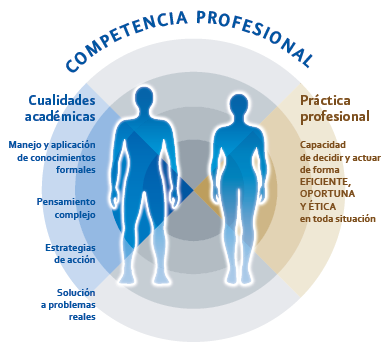 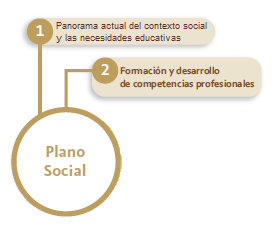 Competencias profesionales del egresado del TecNM.
Plano psicopedagógico
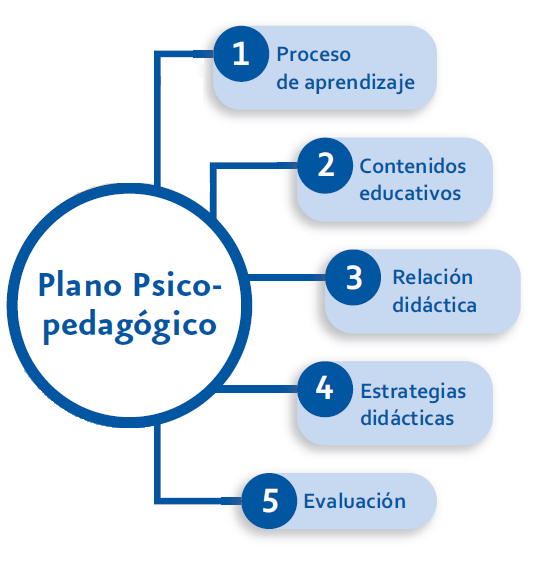 Aprender a aprender
Conceptuales (saber)
Procedimentales (saber hacer)
Actudinales (saber ser)
Programas de estudio para la formación y desarrollo de competencias profesionales
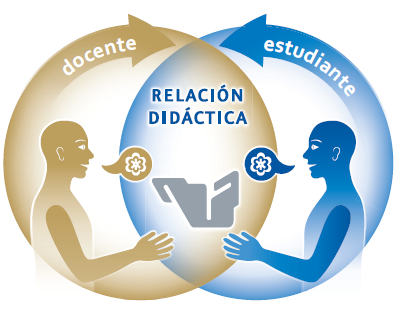 Saber ser
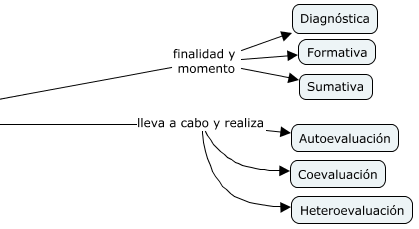 Plano curricular
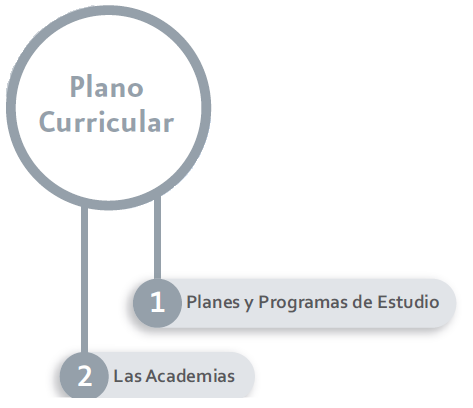 Diseño flexible
Servicio social
Residencia profesional
Actividades complemetarias
Trabajo académico colegiado, colaborativo, responsable y comprometido
Gestión de la información
Información, comunicación, formación y organización
Innovación curricular
Planeación didáctica
Producción académica
Formación docente  y actualización profesional
Ámbito dedicado a la formación de capital humano para la investigación
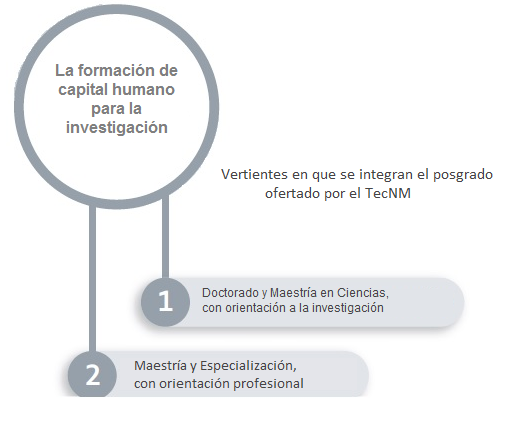 Esquema de la formación de capital humano para la investigación
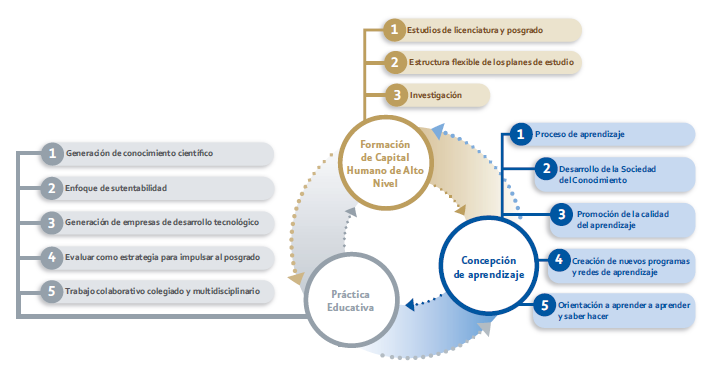 Bibliografía
Acosta, M., & Armendáriz, G. (2012). Modelo Educativo para el Siglo XXI: Formación y desarrollo de competencias profesionales. Dirección General de Educación Superior tecnológica. México. DF.